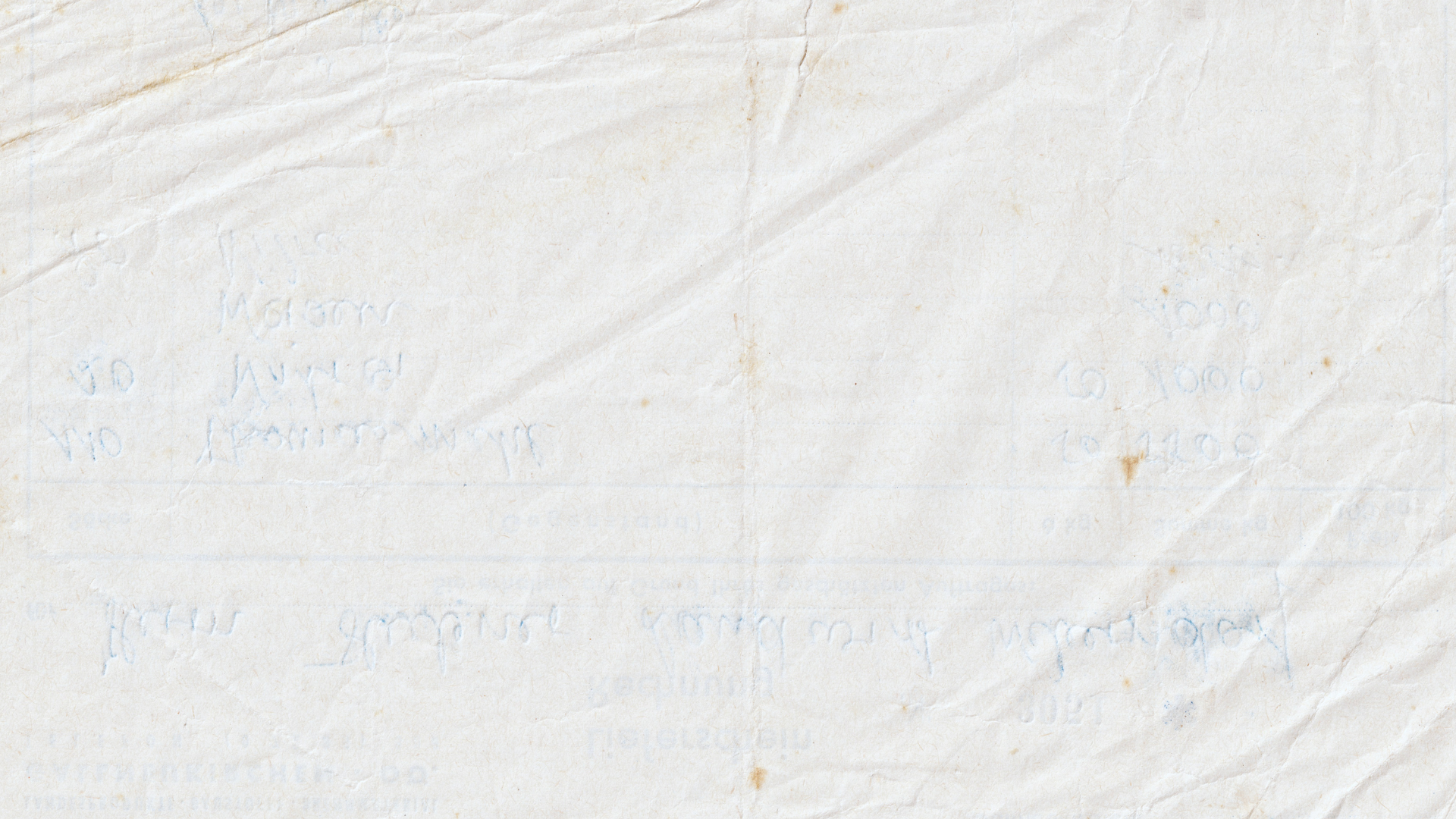 Lorem ipsum dolor sit amet, consectetur adipiscing elit, sed do eiusmod tempor incididunt ut labore et dolore magna aliqua.
Art History 101
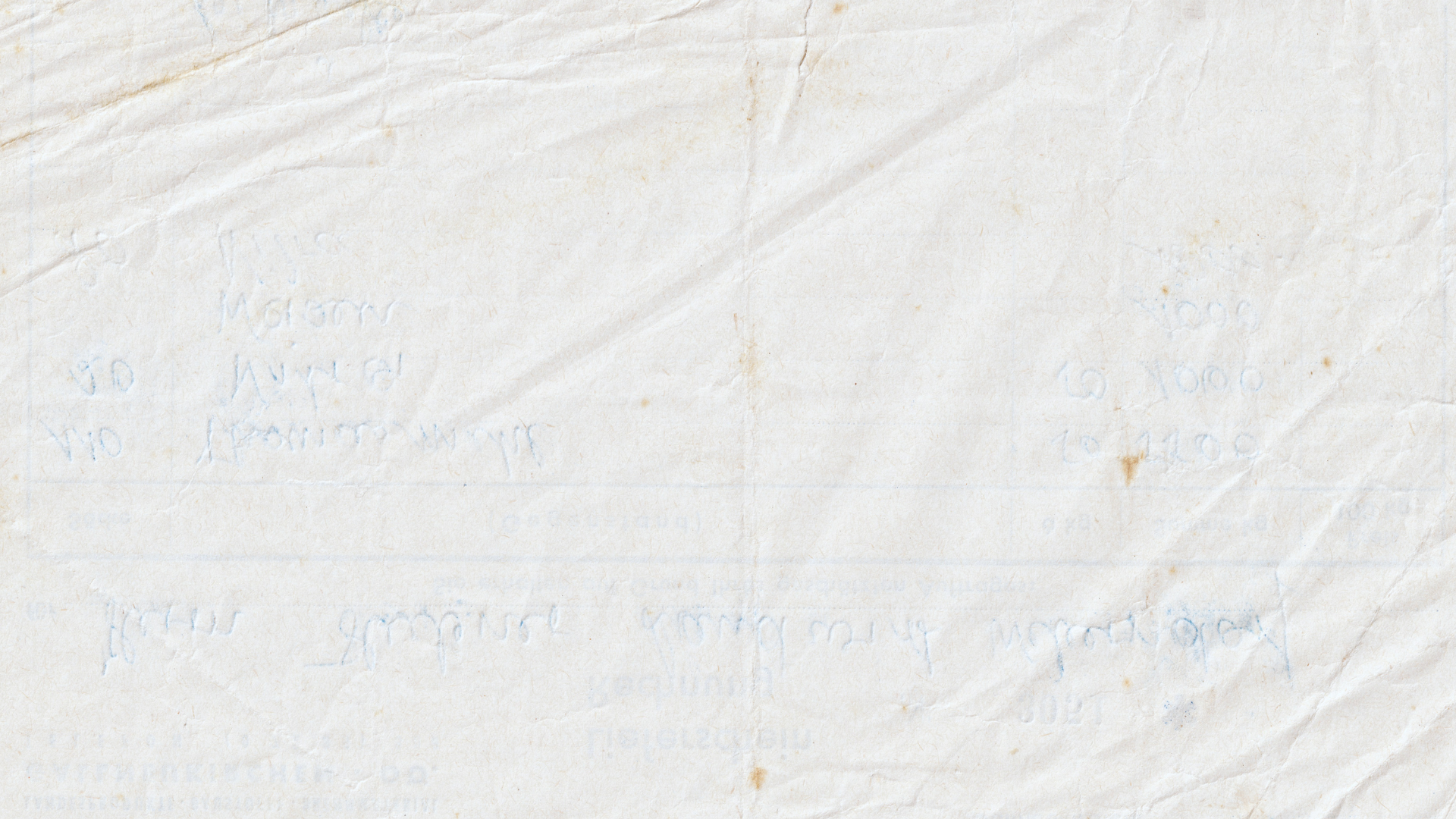 How to Use This Presentation
Google Slides
PowerPoint
Canva
Click on the "Google Slides" button below this presentation preview. Make sure to sign in to your Google account. Click on "Make a copy." Start editing your presentation.
Alternative: Click on the "Share" button on the top right corner in Canva and click on "More" at the bottom of the menu. Enter "Google Drive" in the search bar and click on the GDrive icon to add this design as a Google slide in your GDrive.
Click on the "PowerPoint" button below this presentation preview. Start editing your presentation.
Alternative: From Canva template file, Click on the "Share" button on the top right corner in Canva and click on "More" at the bottom of the menu. Enter "PowerPoint" in the search bar and click on the PowerPoint icon to download.
Click on the "Canva" button under this presentation preview. Start editing your presentation. You need to sign in to your Canva account.
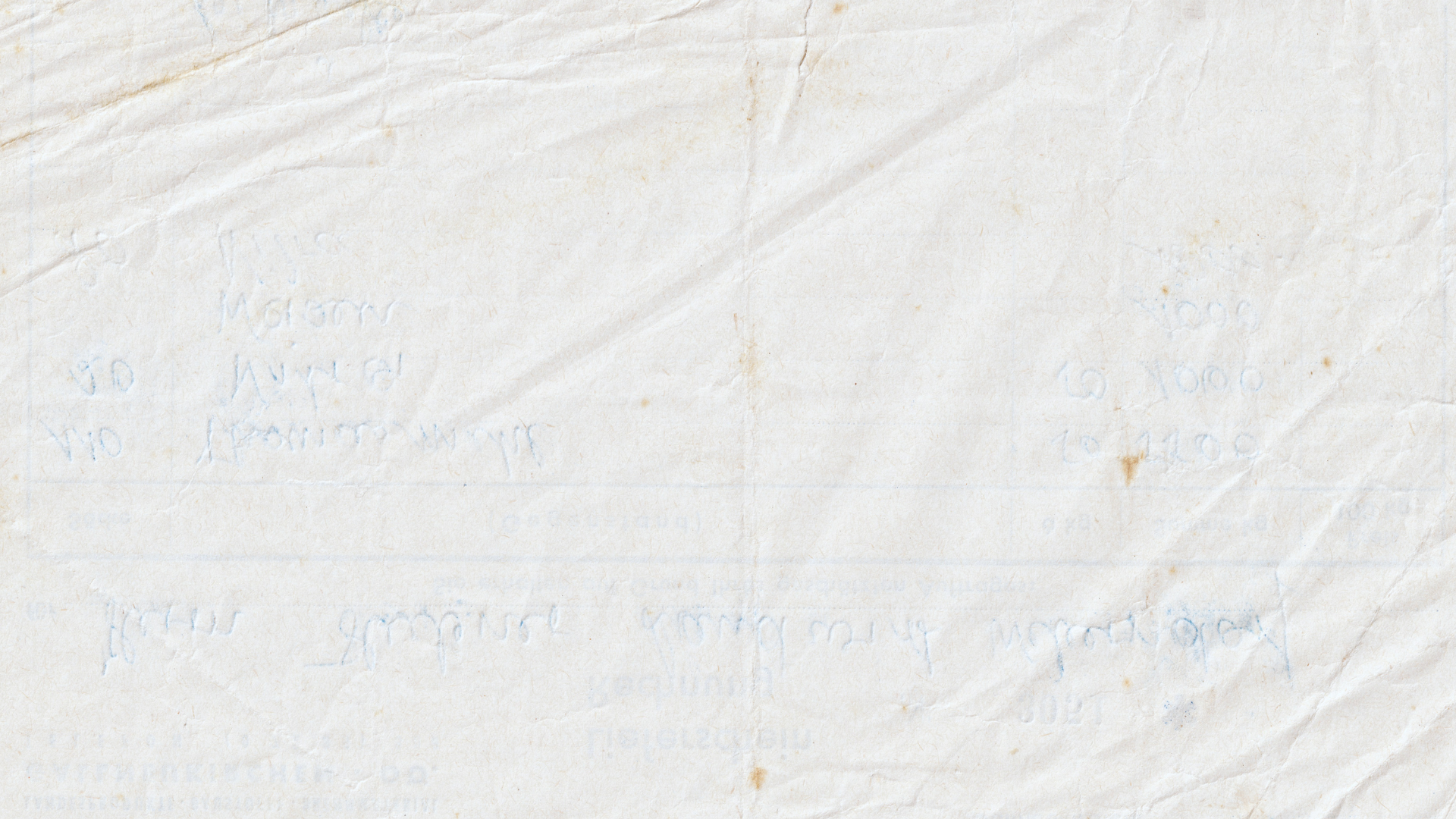 Let's learn about art history
Here are some key art movements we will be looking at:
2.5 million years ago
6,000 BC - 600 AD
1300 AD - 1600 AD
1625 AD - 1700 AD
1780 AD - 1830 AD
Pre-historic Art
Renaissance
Baroque
Romanticism
Ancient Art
Lorem ipsum dolor sit amet, consectetur adipiscing elit, sed do eiusmod tempor incididunt ut labore et dolore magna aliqua.
Lorem ipsum dolor sit amet, consectetur adipiscing elit, sed do eiusmod tempor incididunt ut labore et dolore magna aliqua.
Lorem ipsum dolor sit amet, consectetur adipiscing elit, sed do eiusmod tempor incididunt ut labore et dolore magna aliqua.
Lorem ipsum dolor sit amet, consectetur adipiscing elit, sed do eiusmod tempor incididunt ut labore et dolore magna aliqua.
Lorem ipsum dolor sit amet, consectetur adipiscing elit, sed do eiusmod tempor incididunt ut labore et dolore magna aliqua.
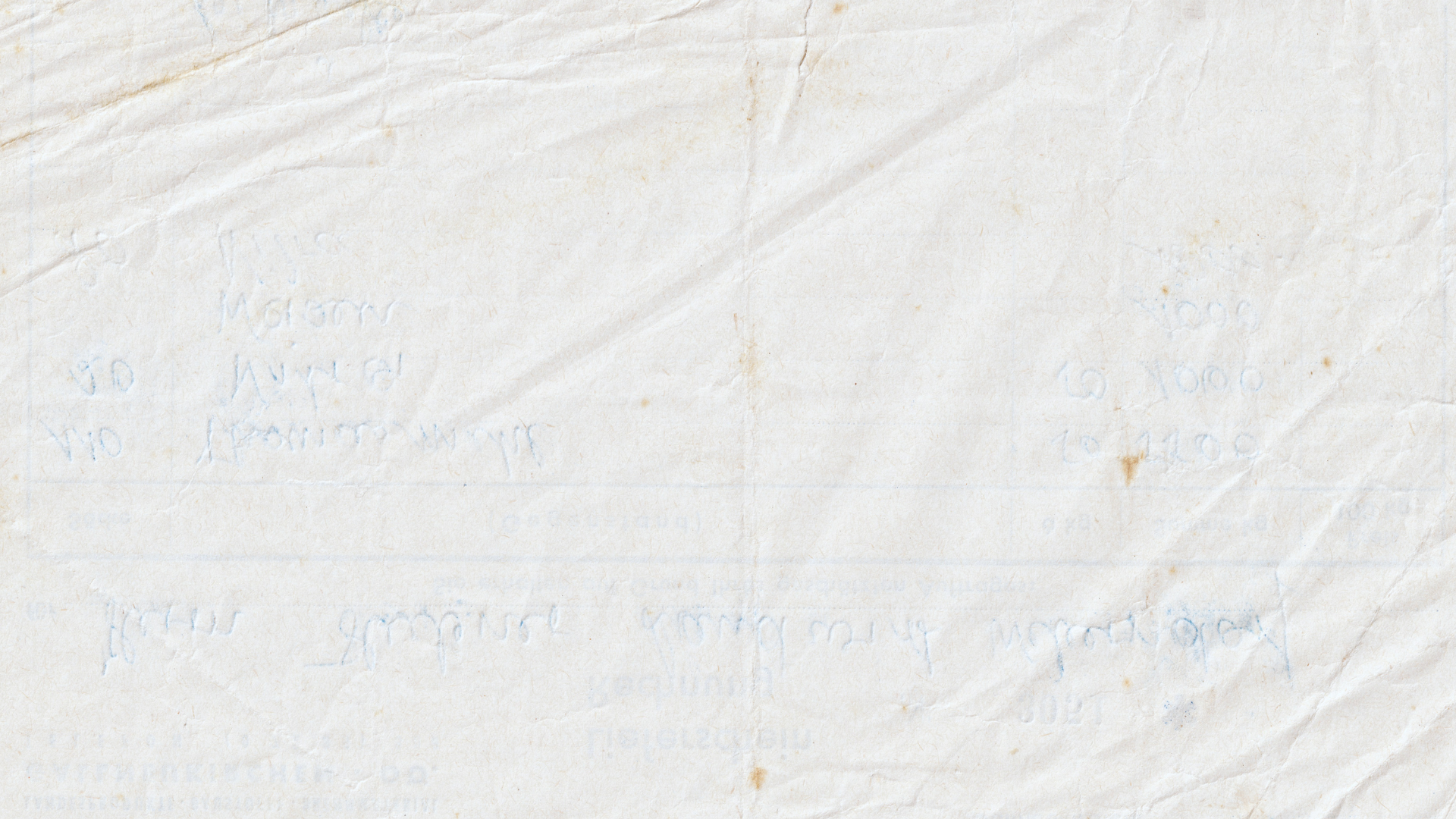 Let's learn about art history.
Here are some key art movements we will be looking at:
1850 AD - 1900 AD
1860 AD - 1900 AD
1860 AD - 1970 AD
1950 AD - now!
Art movements
give background knowledge on
different artworks
and artists in history!
Impressionism
Realism
Modernism
Contemporary
Lorem ipsum dolor sit amet, consectetur adipiscing elit, sed do eiusmod tempor incididunt ut labore et dolore magna aliqua.
Lorem ipsum dolor sit amet, consectetur adipiscing elit, sed do eiusmod tempor incididunt ut labore et dolore magna aliqua.
Lorem ipsum dolor sit amet, consectetur adipiscing elit, sed do eiusmod tempor incididunt ut labore et dolore magna aliqua.
Lorem ipsum dolor sit amet, consectetur adipiscing elit, sed do eiusmod tempor incididunt ut labore et dolore magna aliqua.
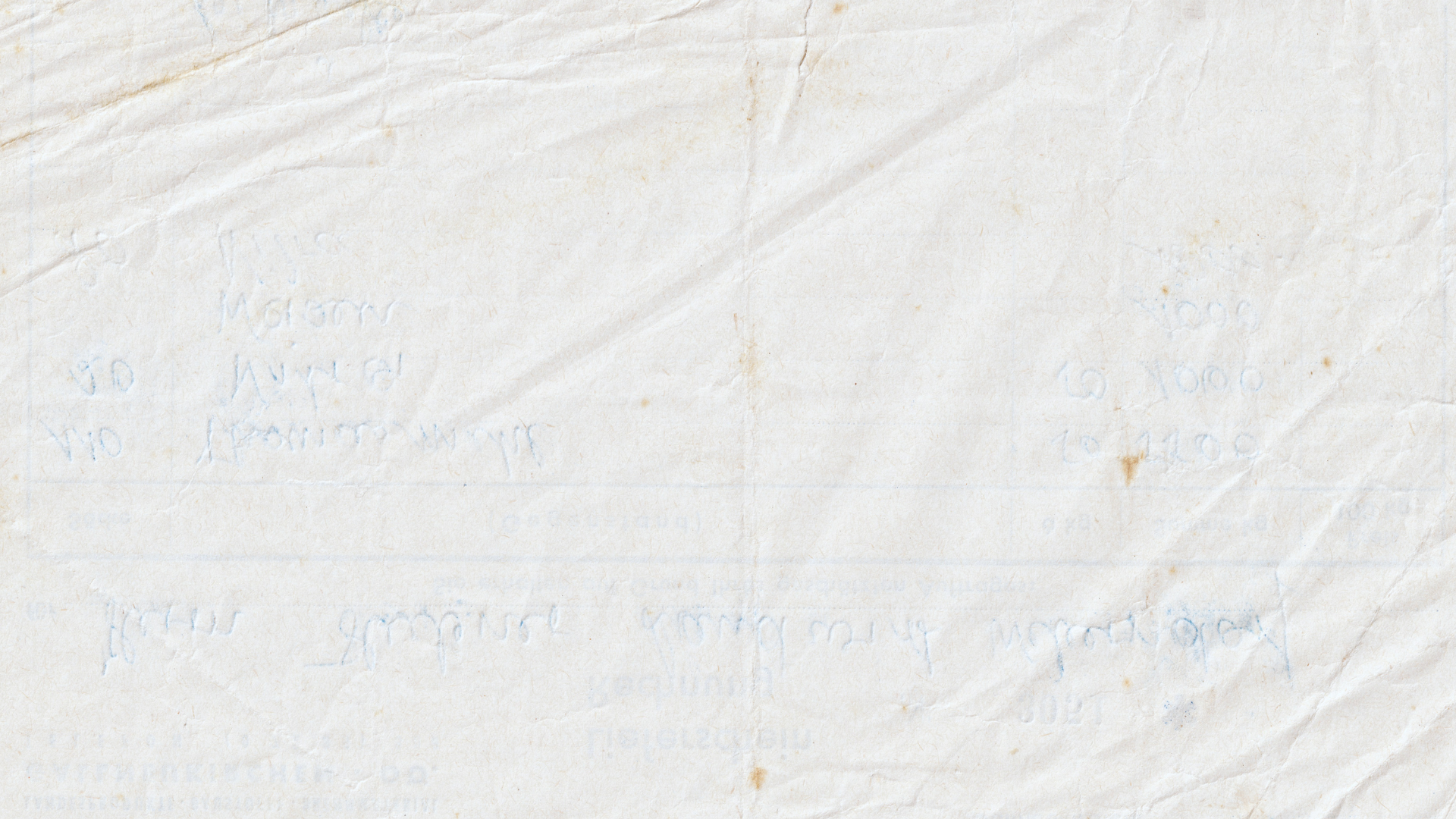 Prehistoric Art
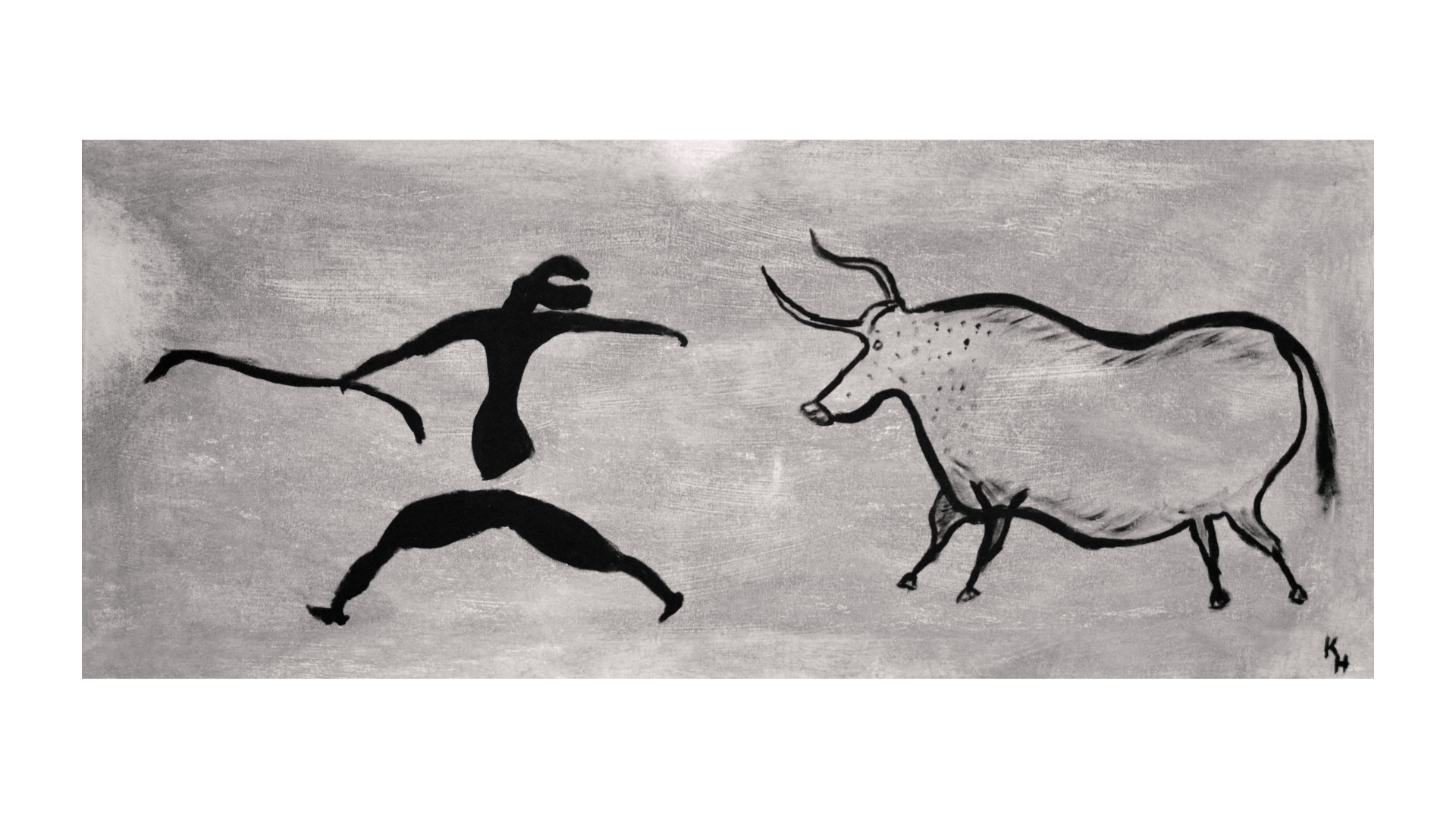 Time period: 2.5 million years ago.
Art in this age consisted of cave 
paintings, patterns, and carvings.  People and animals were often depicted.
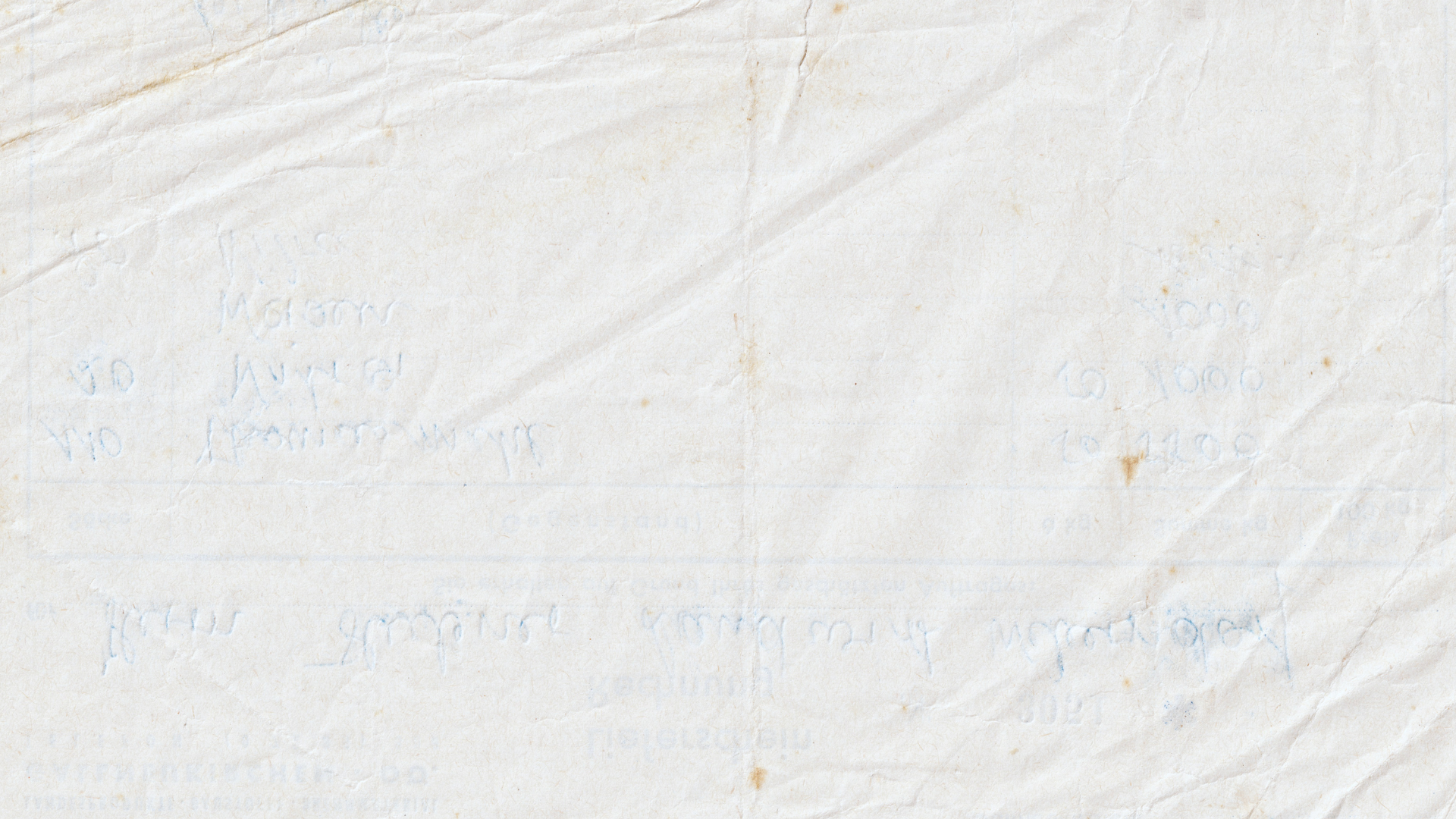 Ancient Art
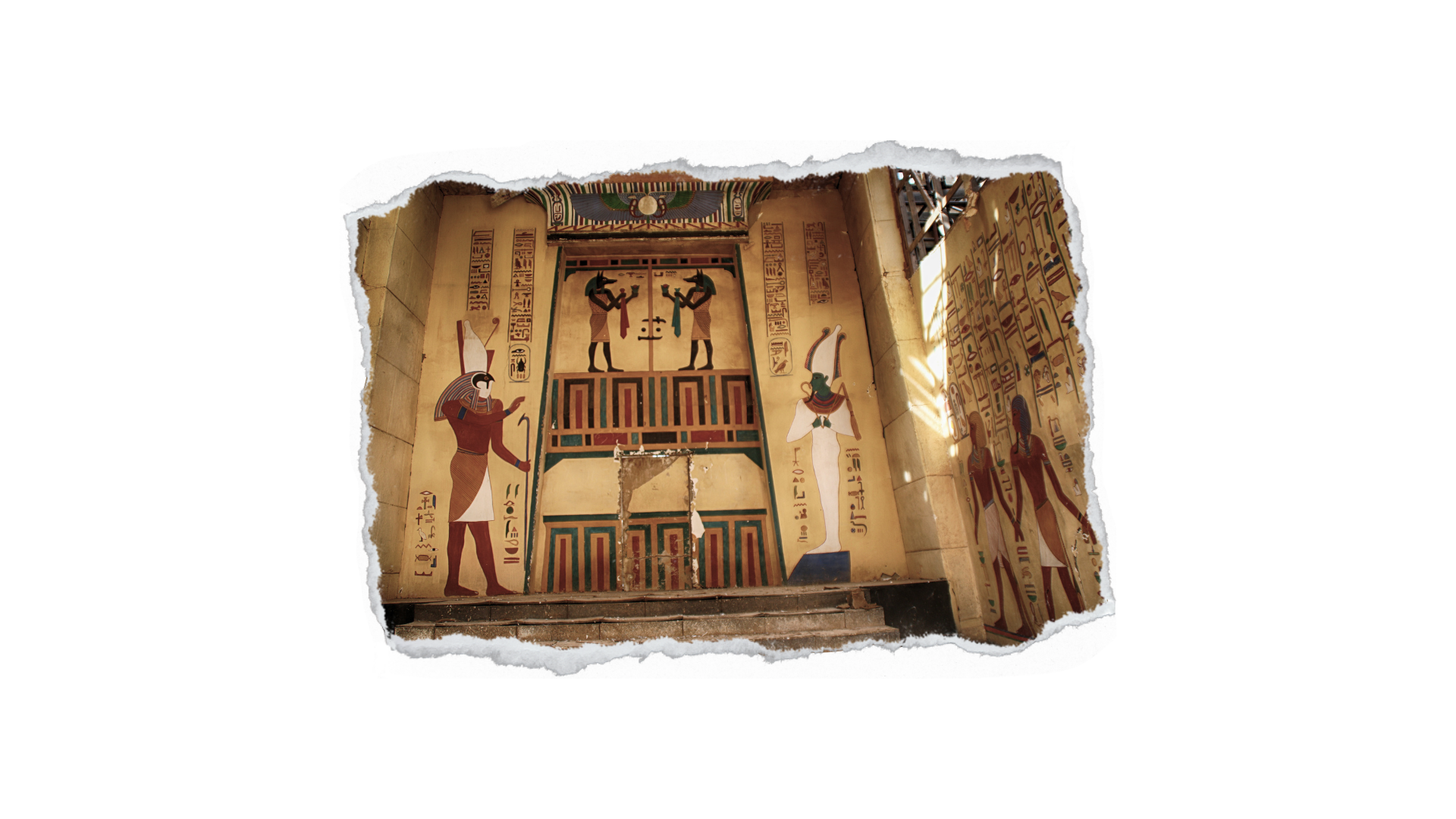 Time period: 6,000 BC - 600 AD
These artworks were created in civilized societies in Mesopotamia, Greece, Egypt, Rome, and early Chinese dynasties.
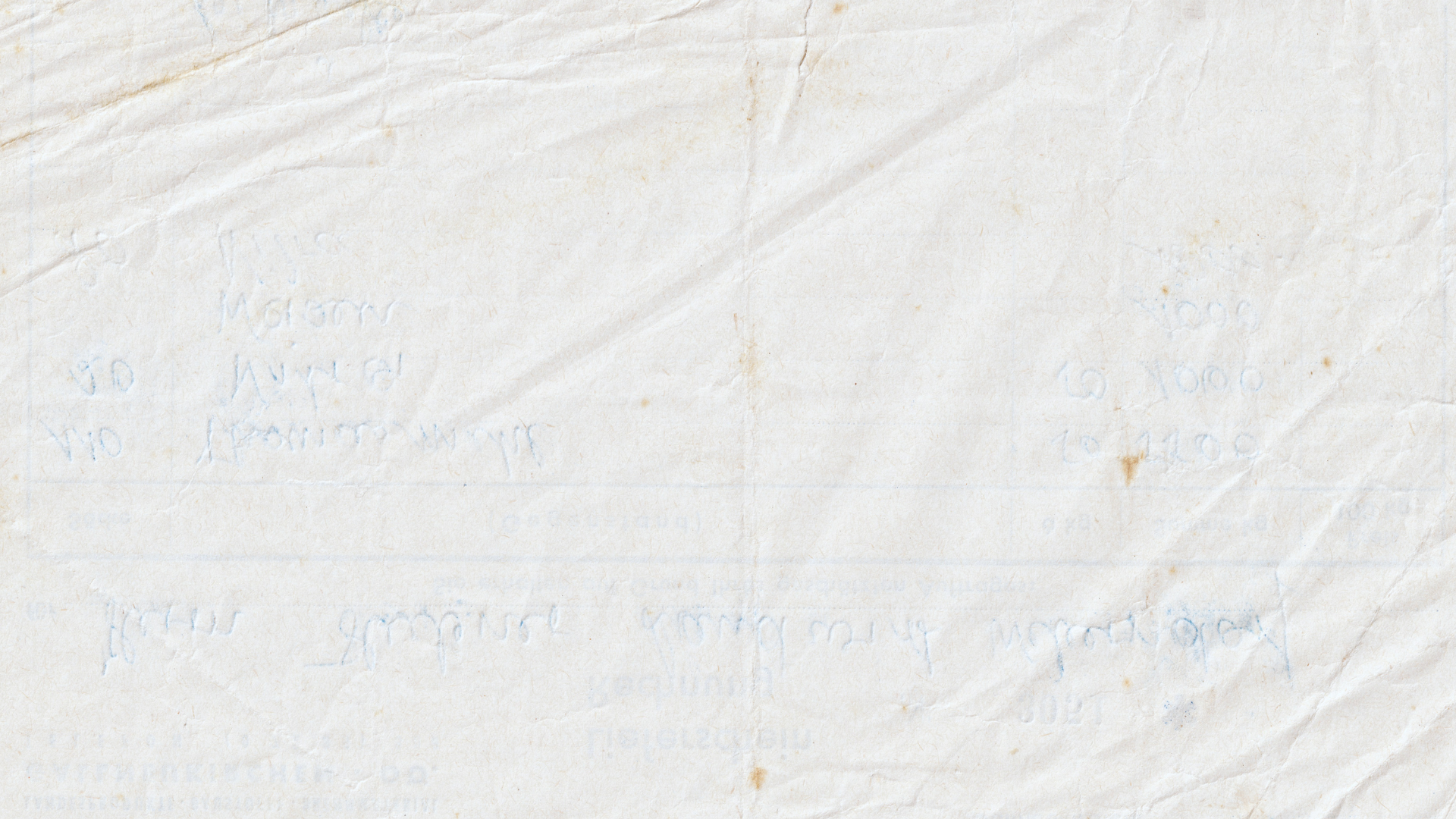 Portrait of Ginevra Benci, Leonardo Da Vinci, 1474 - 1478
Renaissance
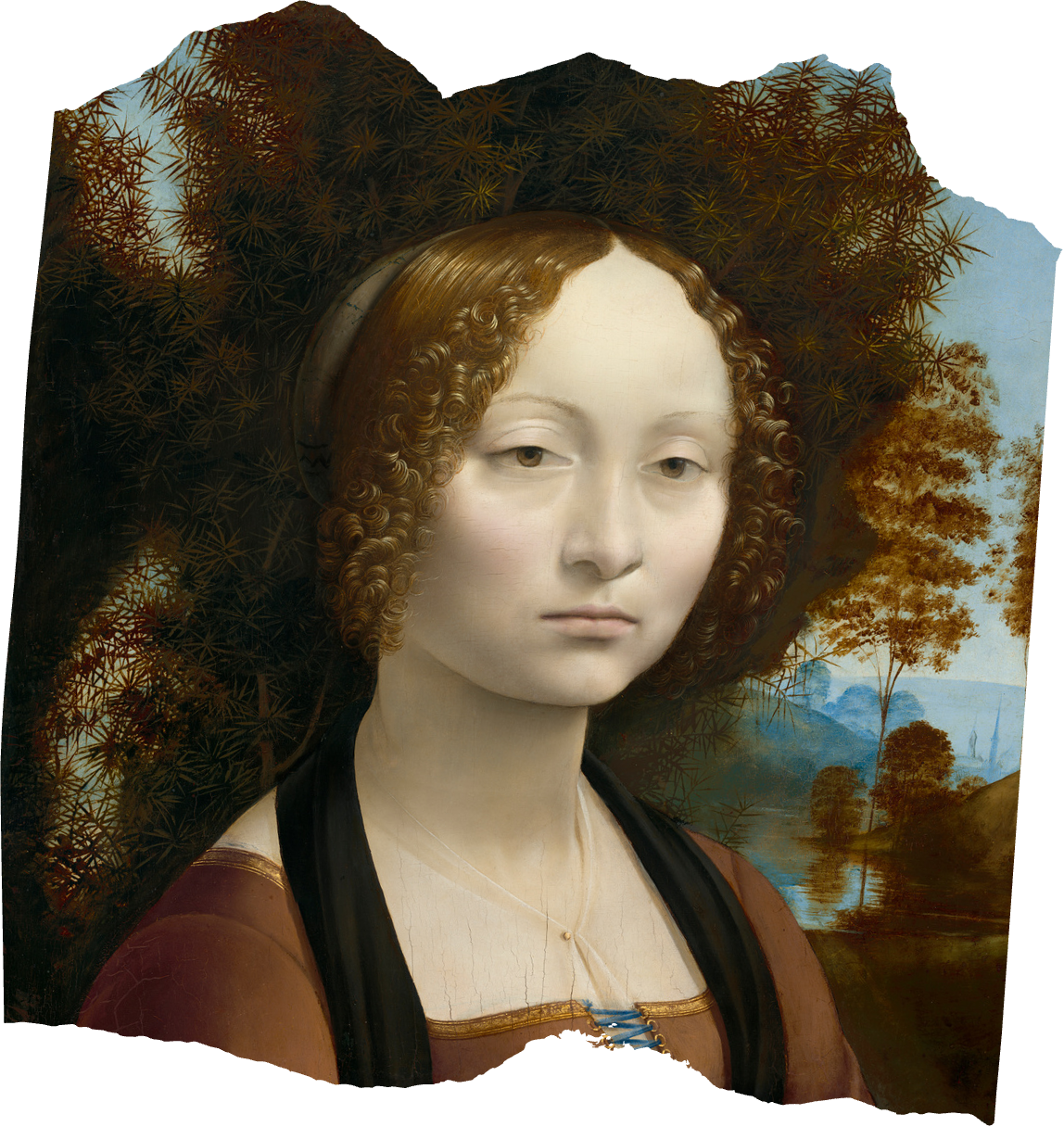 Time period: 1300AD - 1600AD
Context: Renaissance translates to "rebirth". This saw the reemergence of traditional
concepts and techniques.
Key Artists: Leonardo Da Vinci,, Michelangelo, Raphael
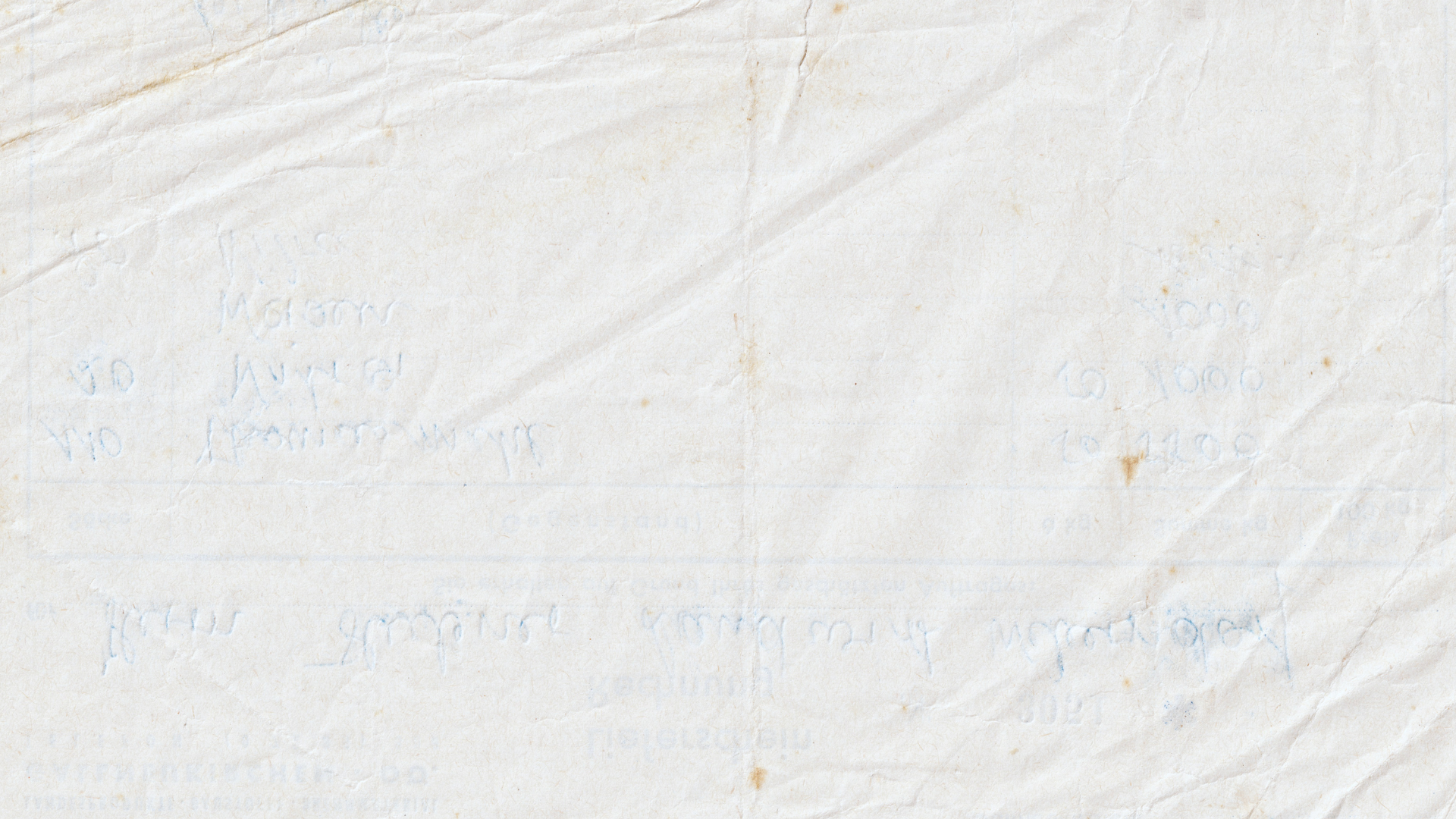 Self-Portrait with Beret and Turned-Up Collar, Rembrandt, 1659
Baroque
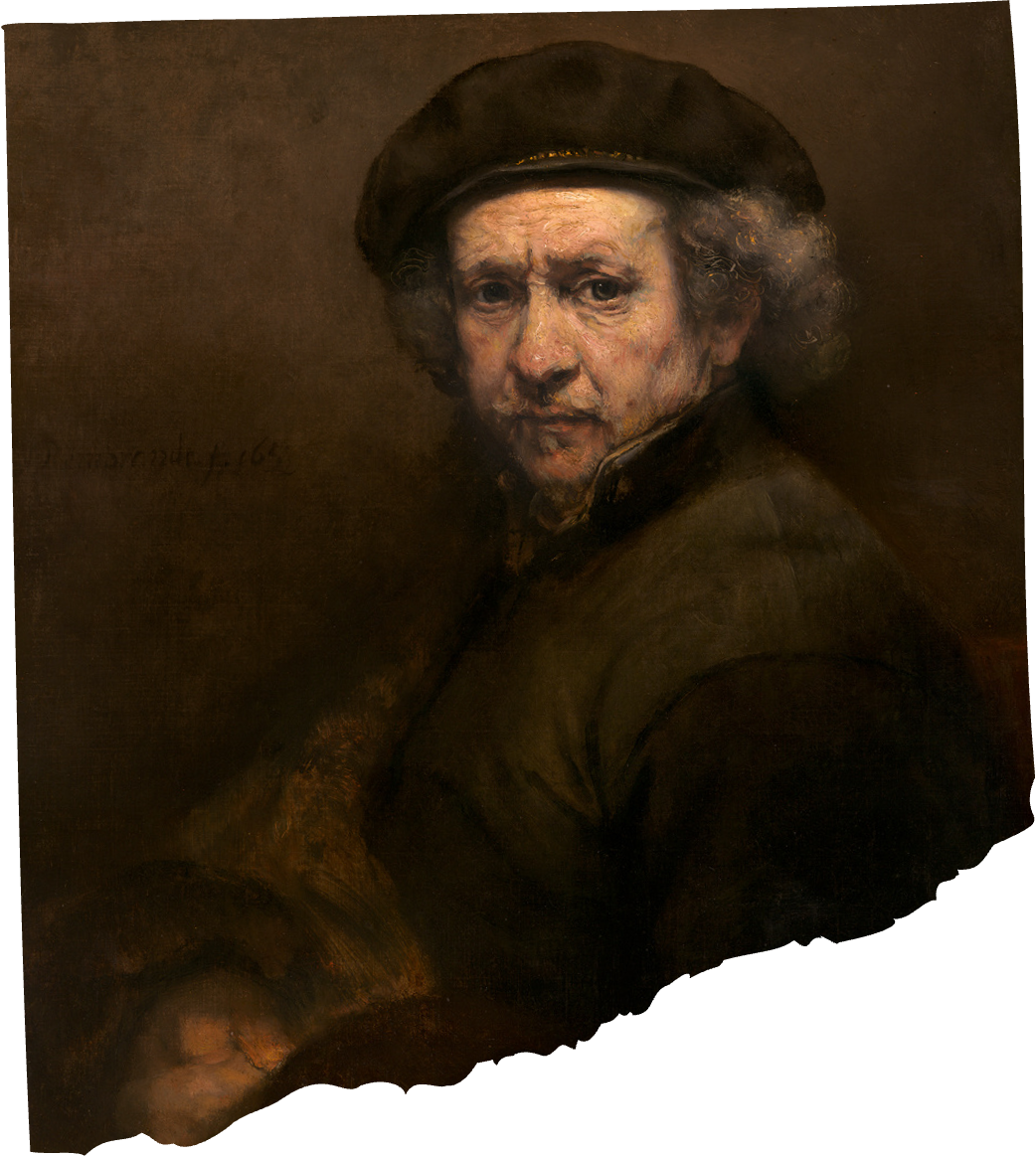 Time period: 1625 AD - 1700 AD
Context: Starting in Europe, the Baroque art movement saw the use of drama, tension, and exaggerated movement in artworks. Baroque translates from the Portuguese word "barocco" meaning "irregular pearl or stone."
Key Artists: Rembrandt, Caravaggio,, Johannes Vermeer
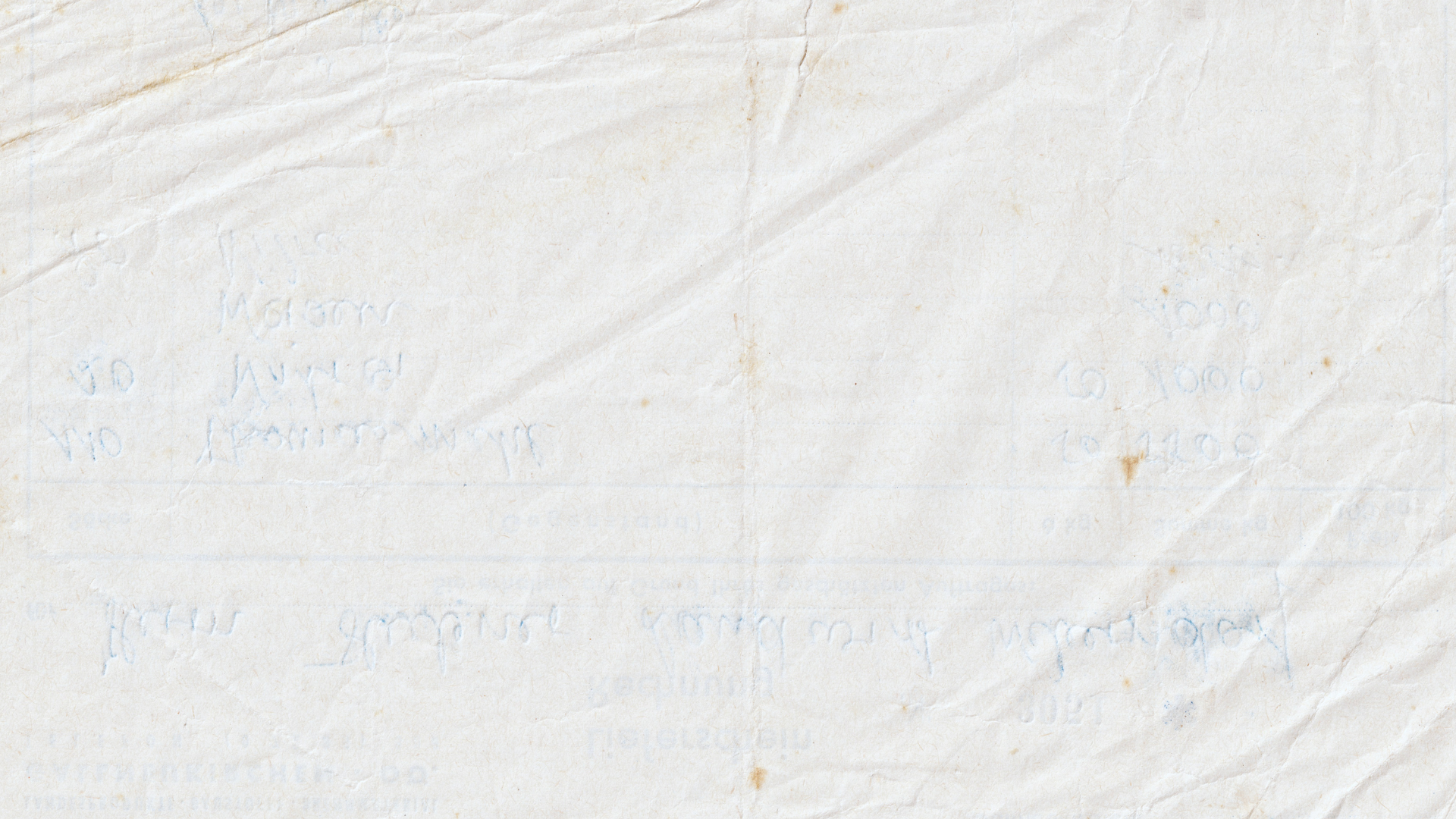 Arabs Skirmishing in the Mountains, Eugène Delacroix, 1863
Romanticism
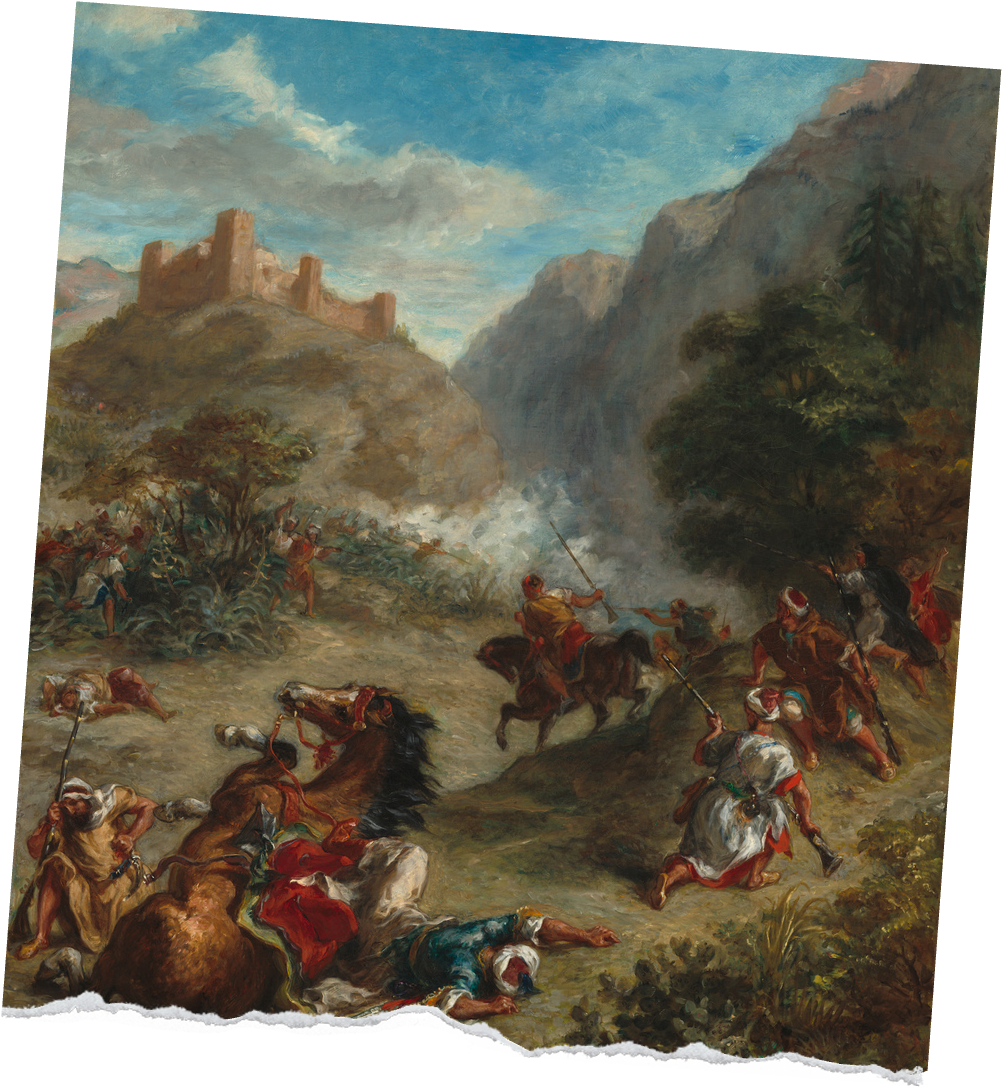 Time period: 1780 AD - 1830 AD
Context: Romanticism artworks saw 
high references to nature, emotion, and 
the individual. This art movement was 
a response to the Industrial Revolution.
Key Artists: Eugène Delacroix,
Caspar David Friedrich, J.M.W. Turner
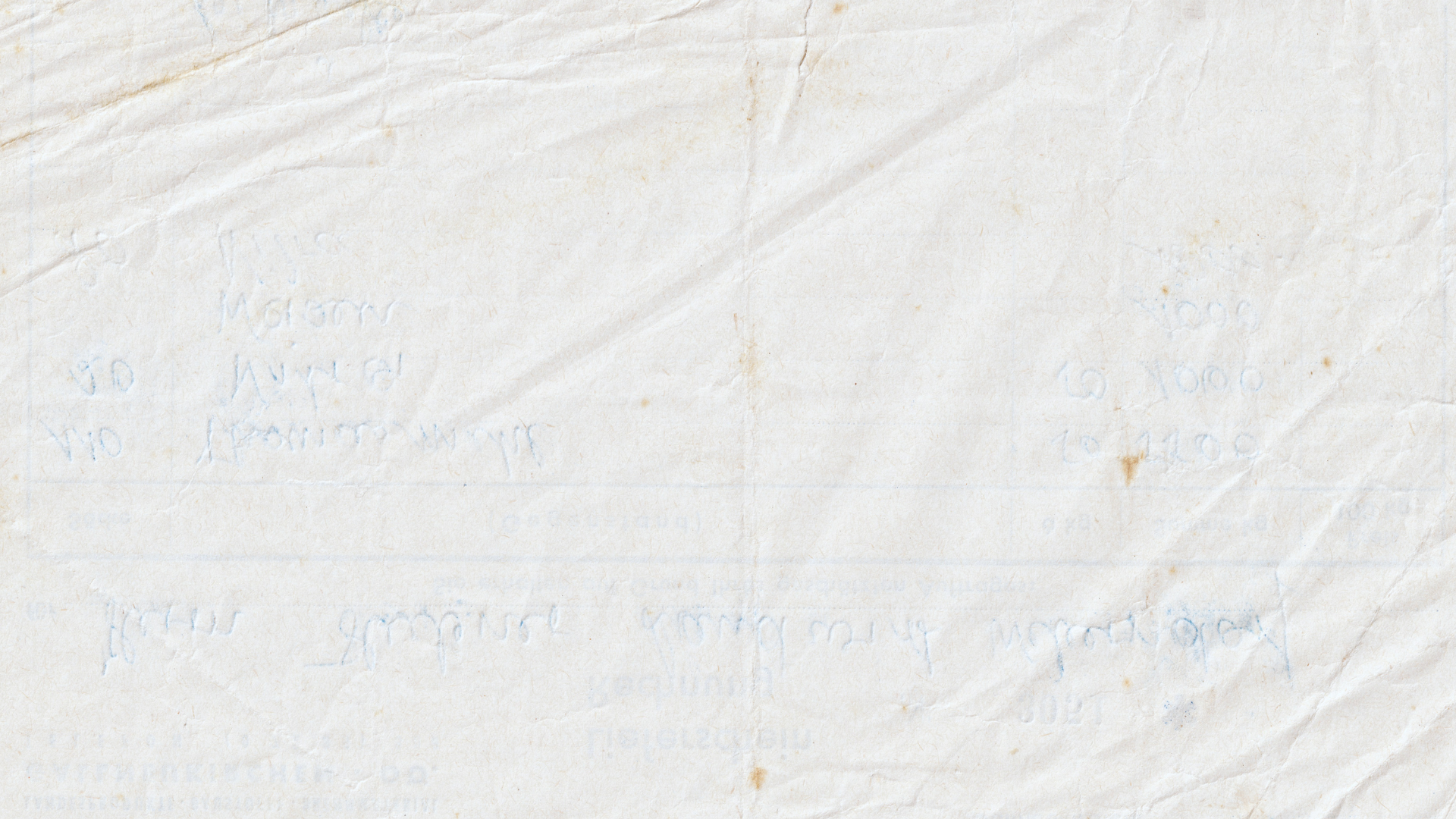 Realism
The Drinkers, Honoré Daumier, 1861
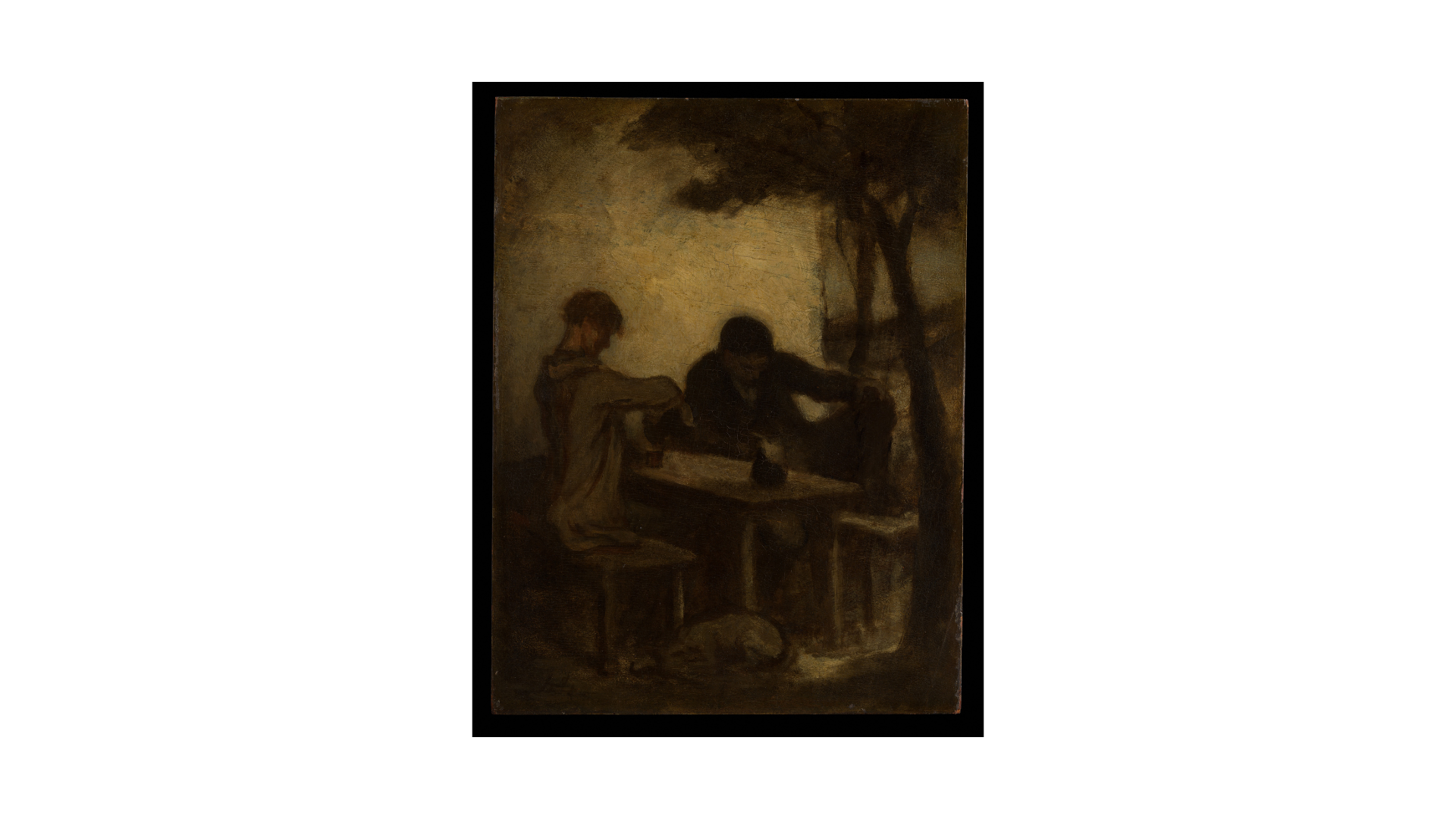 Time period: 1850 AD - 1900 AD
Context: As a reaction to Romanticism, 
Realism saw artists paint everyday, natural life.
These artists painted things "as they were."
Key artists: Gustave Courbet,
Jean-François Millet, Édouard Manet
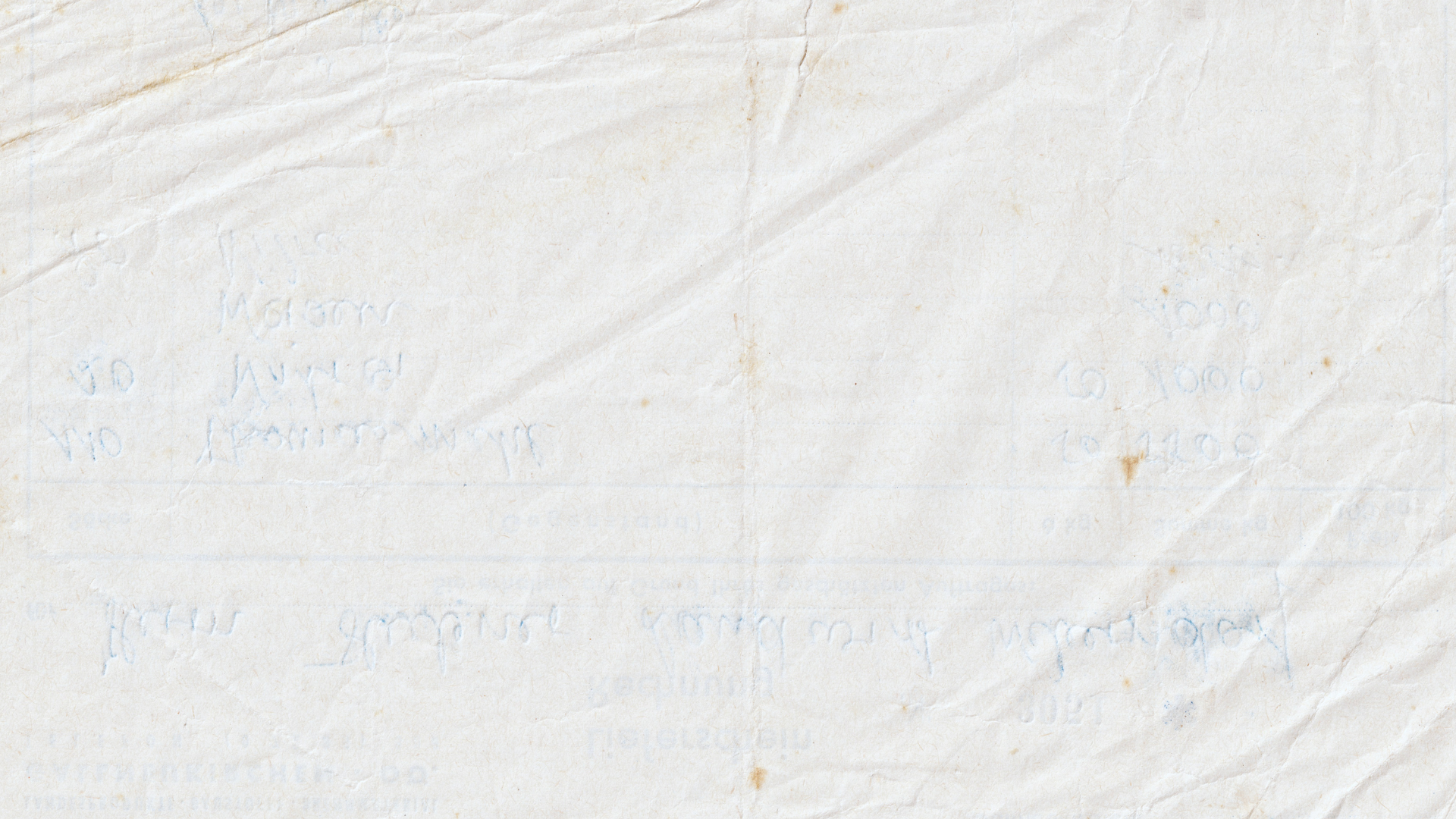 Key artists: Claude Monet, Edgar Degas, Camille Pissarro
Impressionism
Woman with a Parasol - Madame Monetand Her Son, Claude Monet, 1875
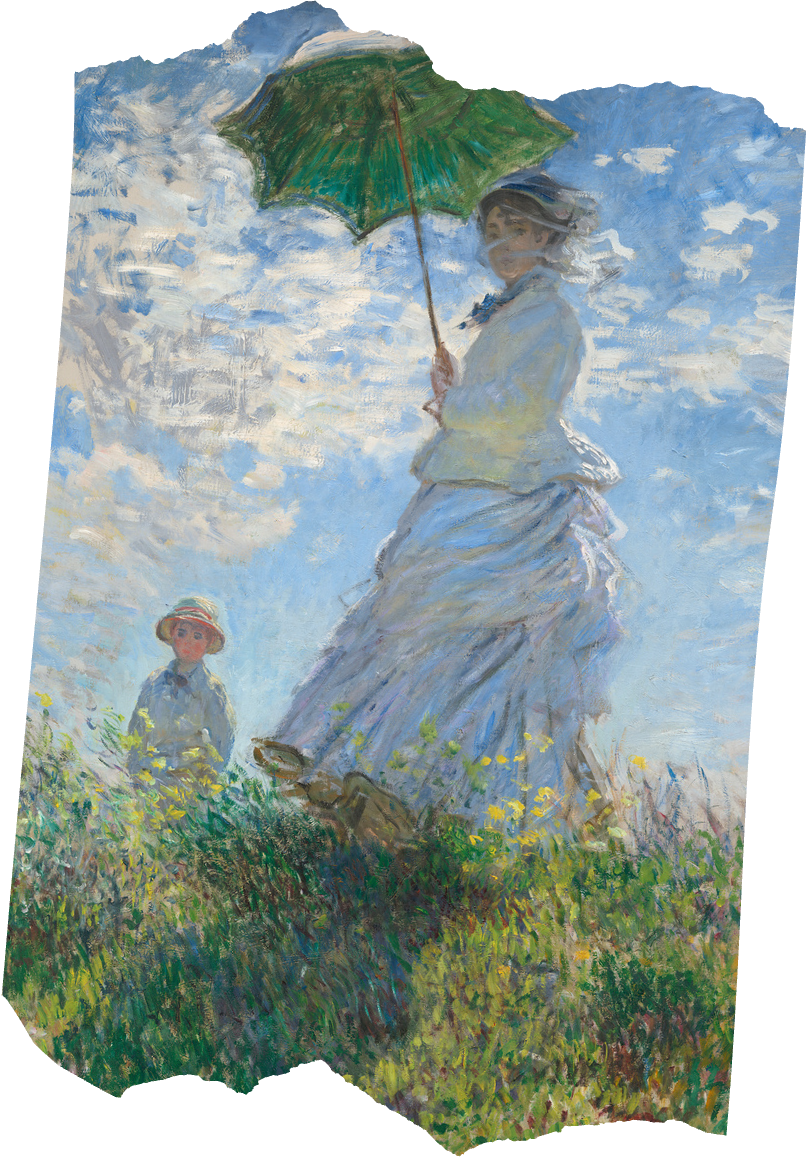 Time period: 1860 AD to 1900 AD
Context: Impressionism art is all about painting
"en plein air" (to paint outdoors). Impressionist artists captured everyday life in the form of
people and landscapes. The Impressionists
rebelled against art traditions and embraced
creating artworks from the world they lived in.
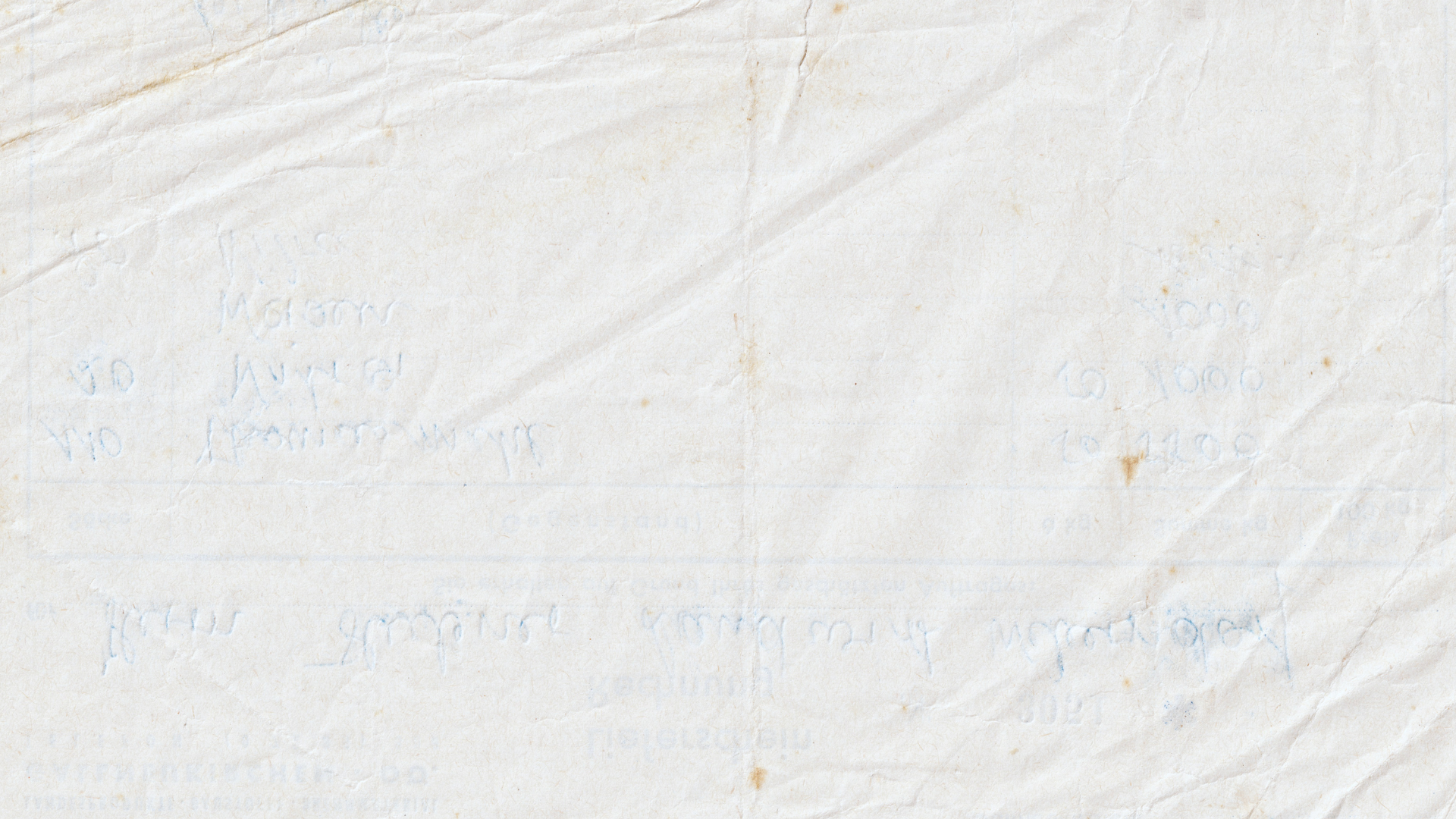 Key Artists: Umberto Boccioni,Pablo Picasso, Salvador Dalí
Unique Forms of Continuity in Space, Umberto Boccioni, 1913, cast 1950
Still Life, Roger de La Fresnaye, 1920
Modernism
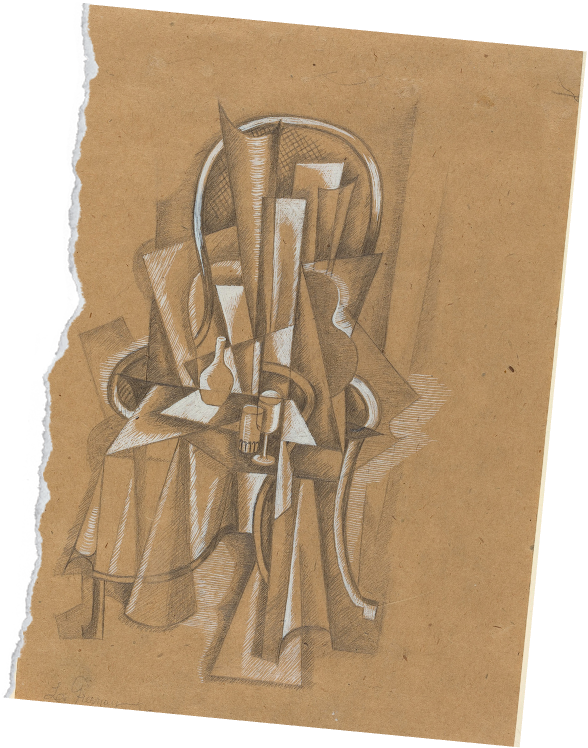 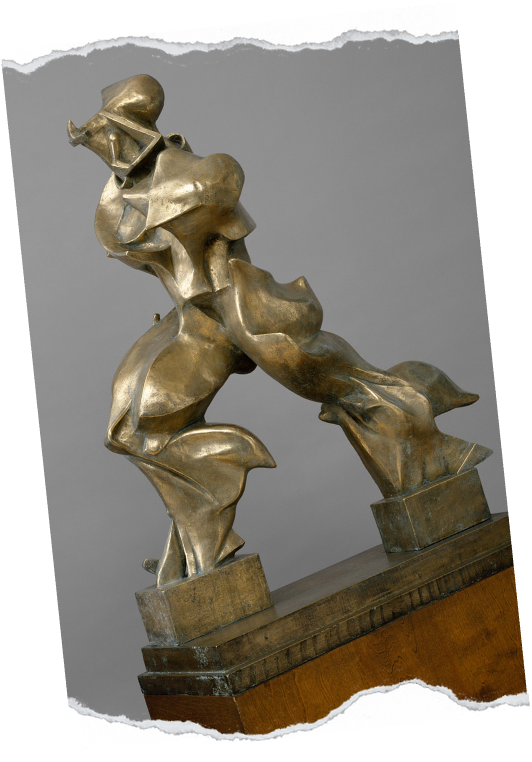 Time period: 1860 AD - 1970 AD
Context: Modernism encompassed many art movements including Surrealism, Cubism, 
Futurism, and Expressionism. Modernist artists
wanted to break the norm and challenge
traditions in art.
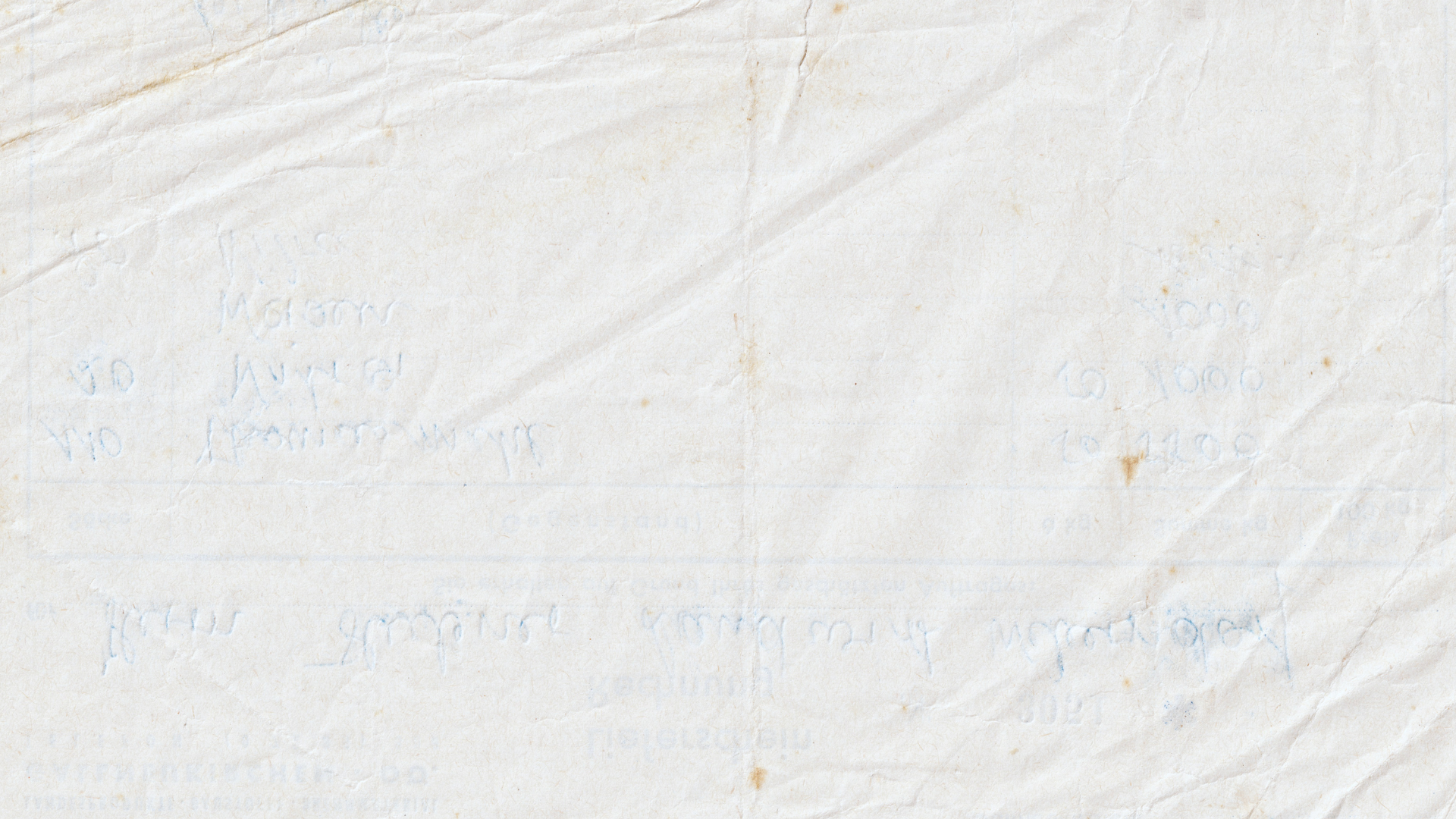 Key Artists: Damien Hirst, Yayoi Kusama, Jeff Koons
Contemporary
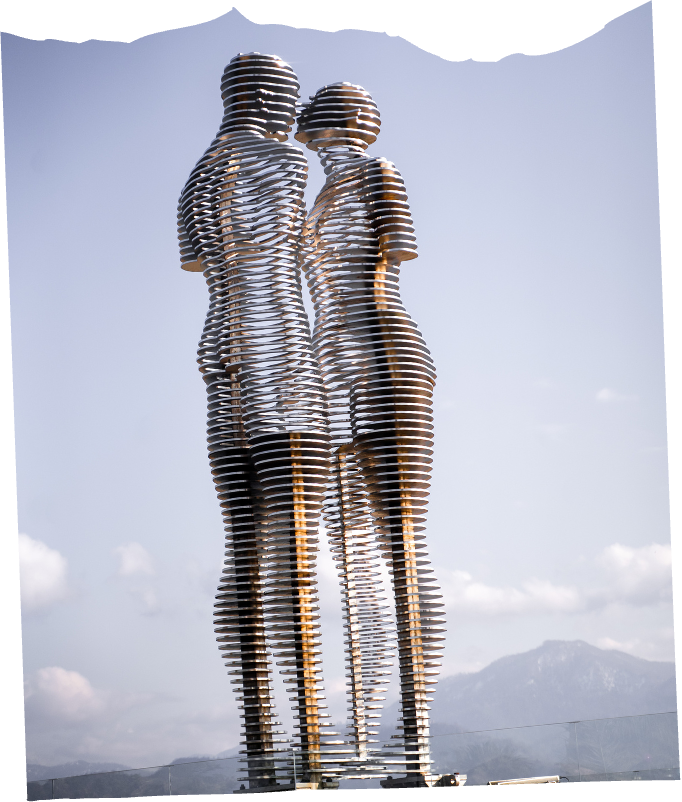 Time period: 1950 AD - now!
Context: Contemporary art is often a 
reflection of the past, present, and future. Contemporary art encompasses many mediums, such as painting, drawing, sculpture,
textiles, installation photography, video, and performance art.
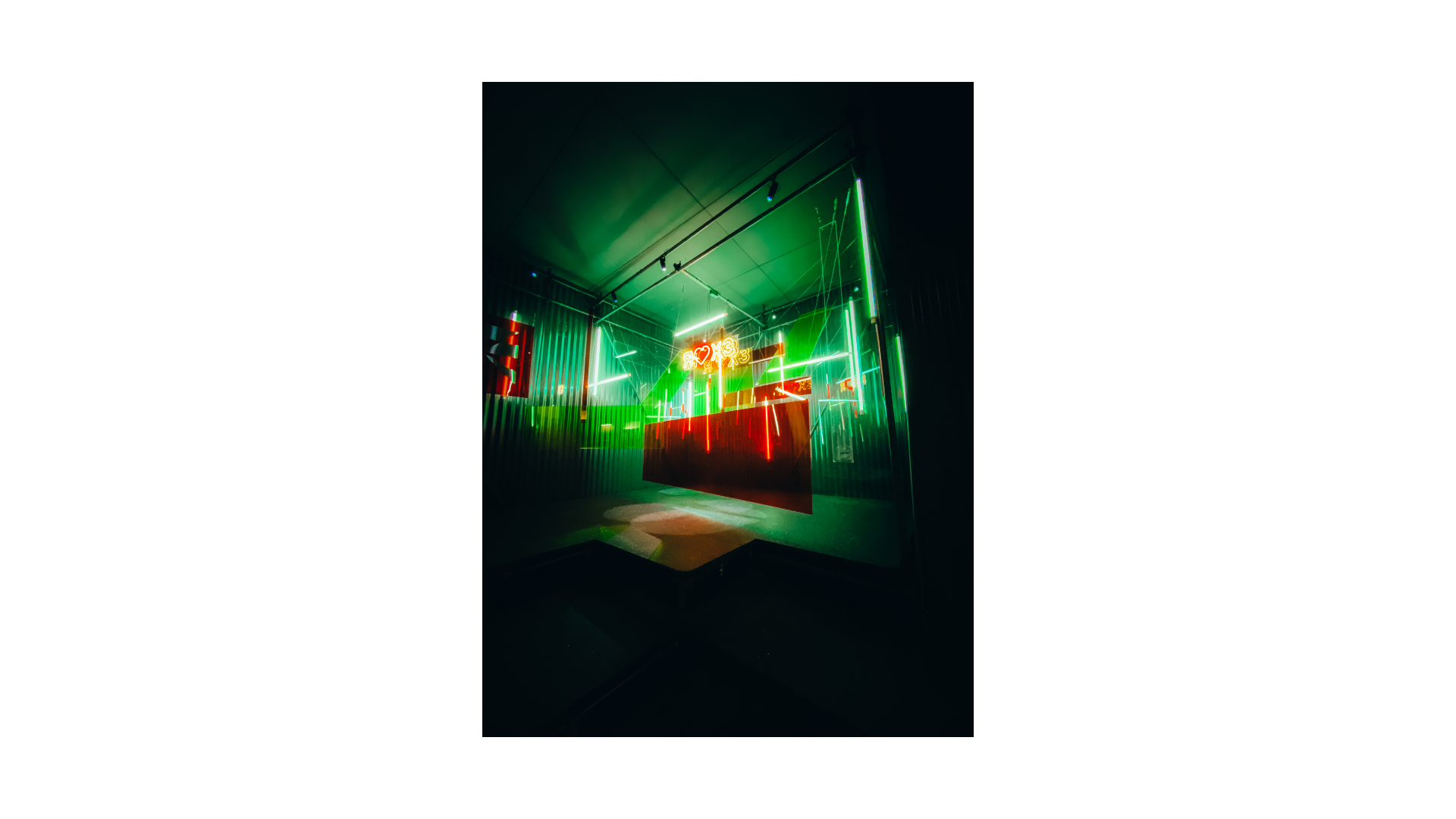 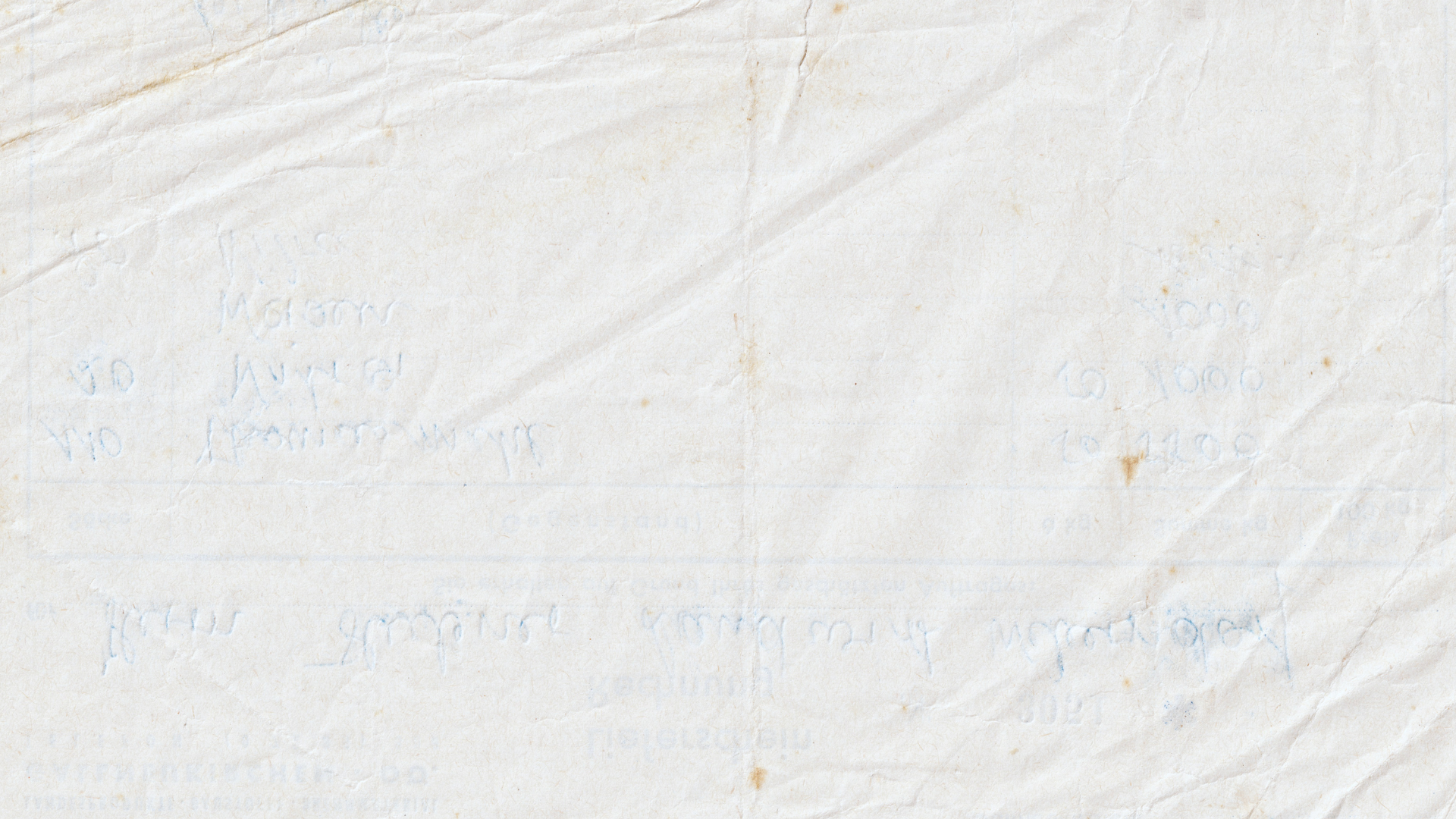 Resource
Page
Use these design resources
in your Canva Presentation.
This presentation template
uses the following free fonts:

Titles: Unna
Headers: Fira Sans
Body Copy: Fira Sans

You can find these fonts
online too. Happy designing! 

Don't forget to delete this
page before presenting.
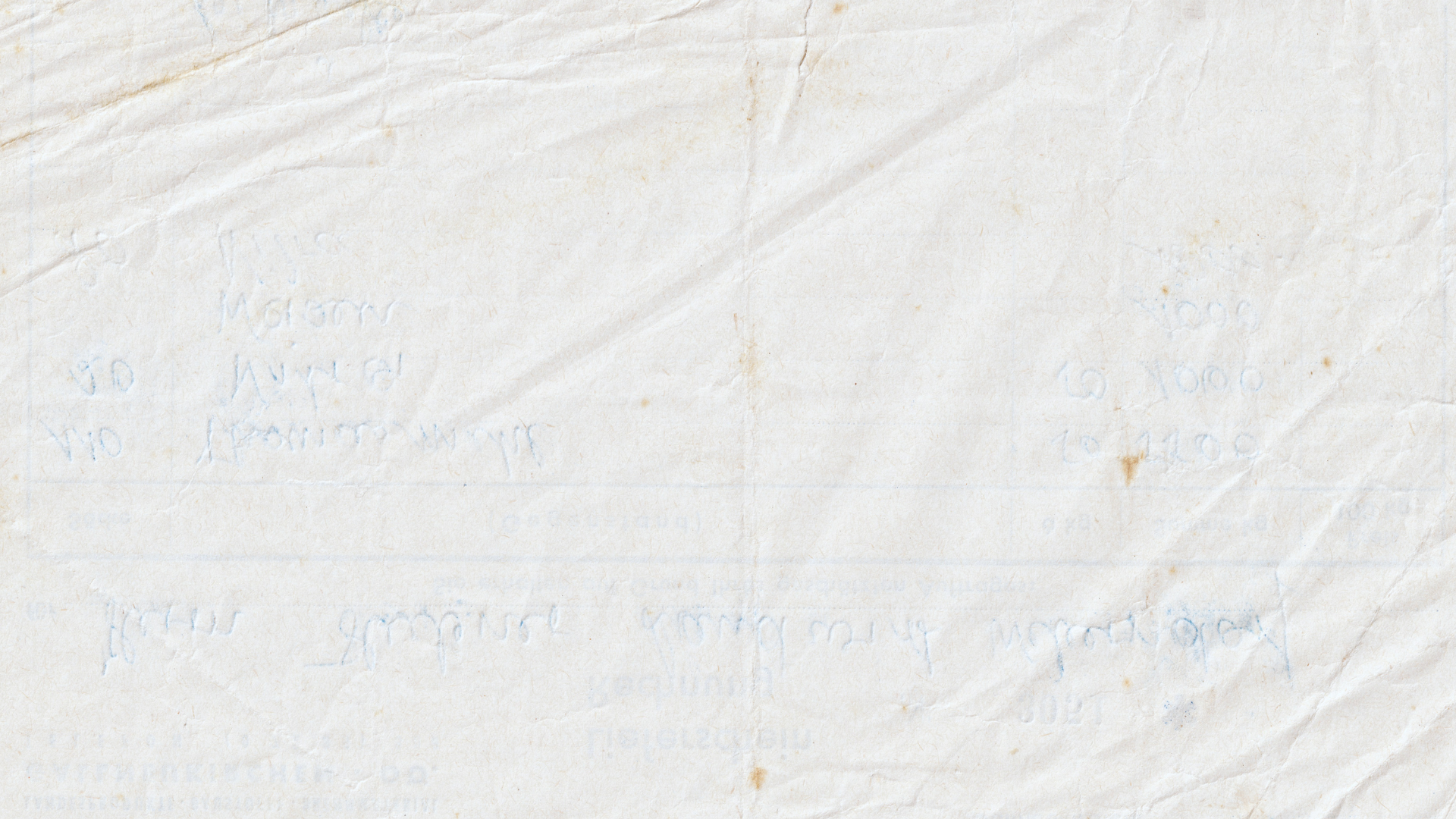 Credits
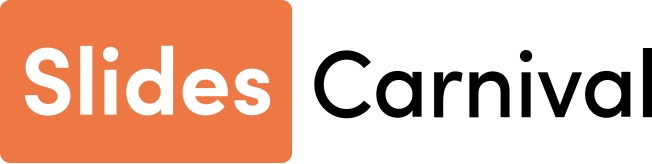 This presentation template is free for everyone to use thanks to the following:
SlidesCarnival
for the presentation template
Pexels
for the photos